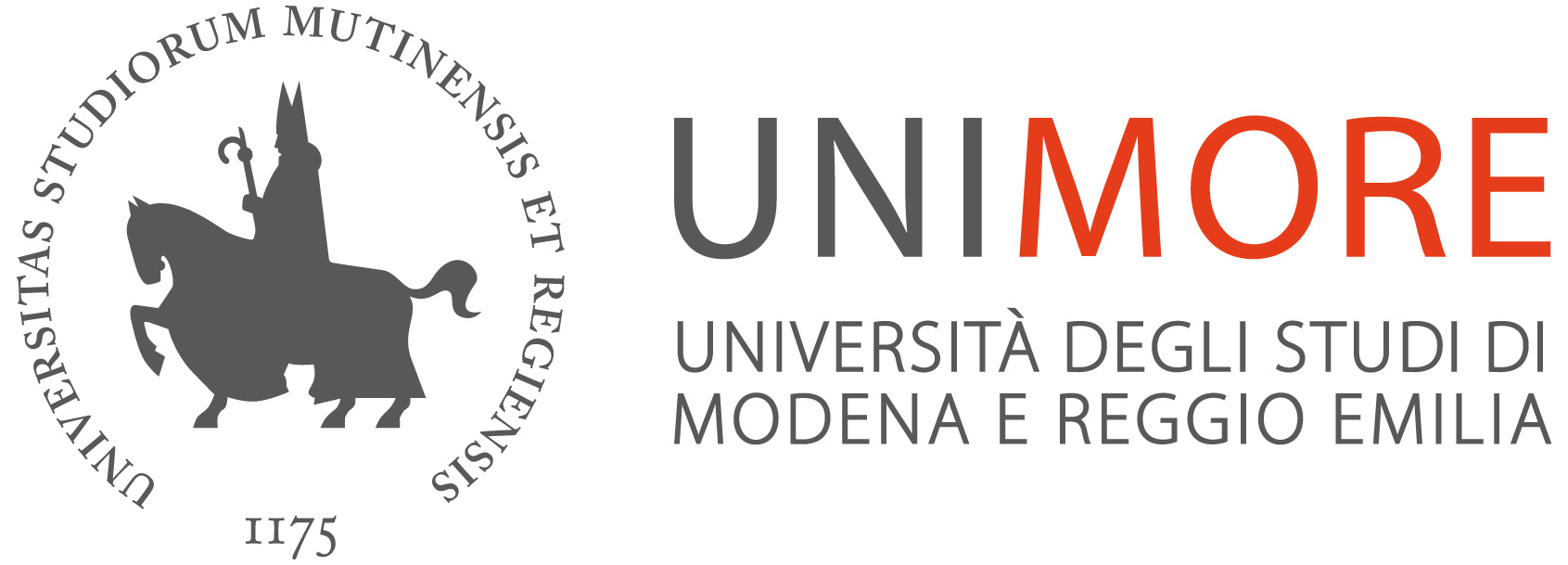 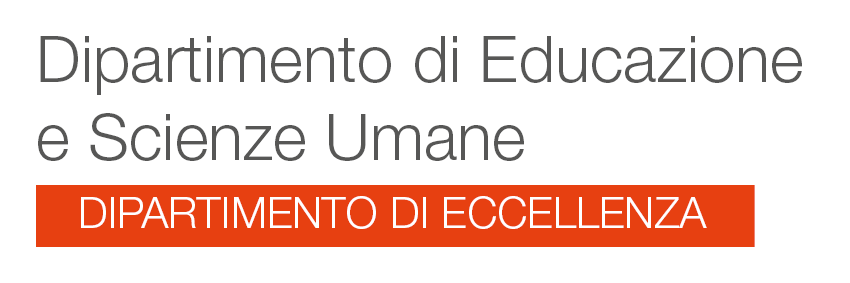 ANALFABETISMI AD ALTO COSTO SOCIALE
Presentazione del progetto del Dipartimento di Eccellenza
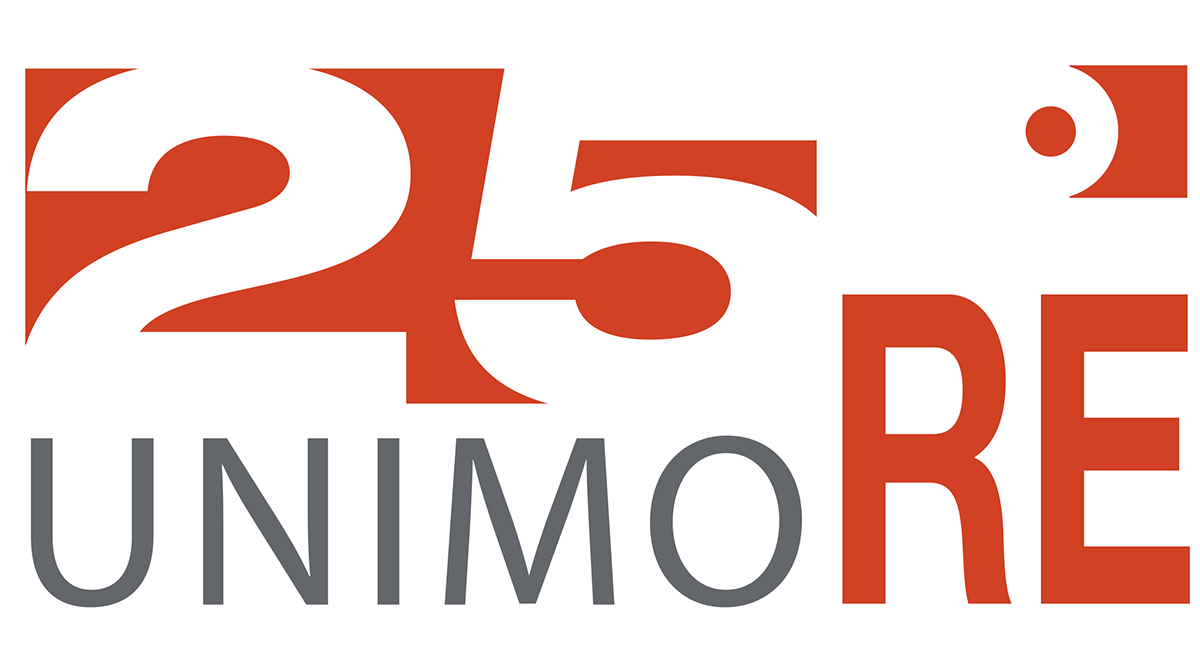 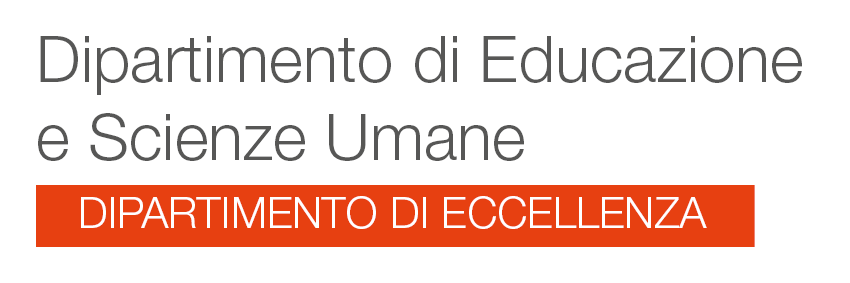 Dipartimenti di Eccellenza
2023-2027
14 
aree CUN
5
fasi
271 milioni di euro
180 Dipartimenti migliori
UNIMORE

Dipartimento di Scienze Mediche e Chirurgiche Materno-Infantili e dell'Adulto
Area 11

Dipartimento di Scienze Umane per la Formazione Riccardo Massa
Università Milano - Bicocca
DESU 
Dipartimento di Educazione e Scienze Umane
2
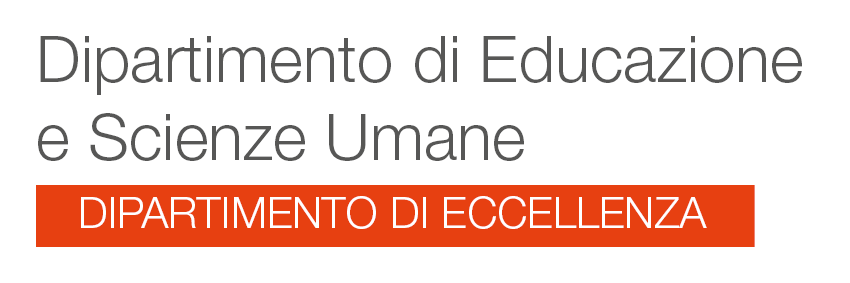 DESU - Dipartimento di Educazione e Scienze Umane
Dipartimento di eccellenza 2023-2027
capacità progettuale sul piano della ricerca, a livello locale, nazionale e internazionale
carattere marcatamente interdisciplinare degli interessi di studio
l’intensità dei rapporti di collaborazione con il territorio per il miglioramento qualitativo dei servizi educativi
ANALFABETISMI AD ALTO COSTO SOCIALE: STRUMENTI DI RICERCA PER LA LORO RIDUZIONE
5 anni
5,4 milioni
3
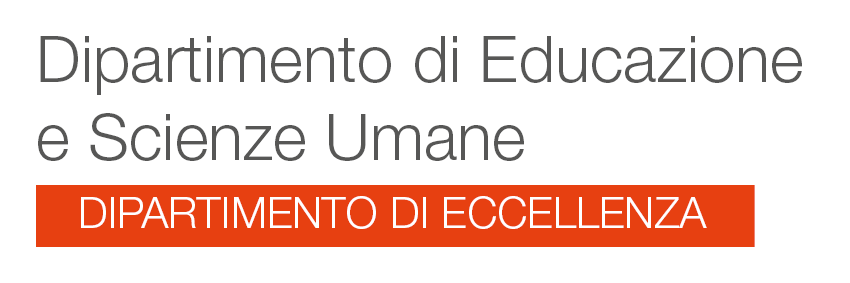 Emersione di analfabetismi che
- impediscono di inserirsi in modo consapevole nella società civile
- facilitano diseguaglianze e manipolazioni
- indeboliscono il dibattito democratico e la coesione sociale.
PROBLEMA
DESU polo interdisciplinare di rilevanza nazionale e internazionale
Potenziare l’innovazione
Combinare lo sviluppo scientifico e strutturale in termini di risorse umane e finanziarie
OBIETTIVI
4
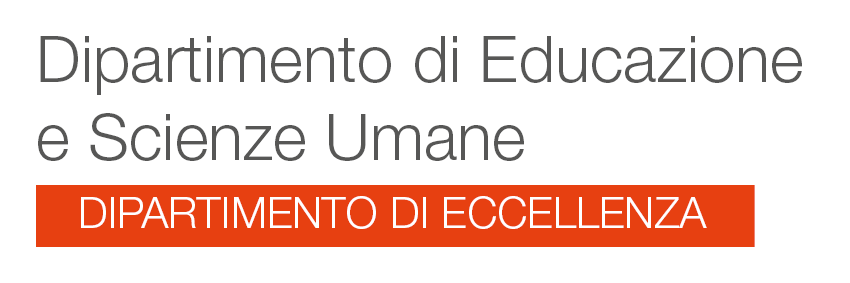 PROBLEMA
Emersione di analfabetismi che
- impediscono di inserirsi in modo consapevole nella società civile
- facilitano diseguaglianze e manipolazioni
- indeboliscono il dibattito democratico e la coesione sociale.
STRUMENTI
Reti internazionali 
Diverse componenti disciplinari
Studio degli analfabetismi:
     analfabetismo alfabetico-funzionale;
     analfabetismo nella comprensione della differenza culturale e religiosa;
     analfabetismo in materia di pensiero critico e di cittadinanza
METODOLOGIA
approccio analitico e operativo
prospettiva olistica e integrata che studia le interazioni tra le diverse forme di alfabetizzazione e tra le diverse competenze chiave
AZIONI
Reperimento di nuove risorse umane e materiali
Ampliamento rete di collaborazioni scientifiche nazionali e internazionali
Apertura nuovi curricula di CdS e di Dottorato
Istituzione di
	Osservatorio nazionale sugli analfabetismi
	Centro di documentazione educativa
	Laboratorio sul pensiero critico
Sperimentazione didattica (MULTILAB)
OBIETTIVI
DESU polo interdisciplinare di rilevanza nazionale e internazionale
Potenziare l’innovazione
Combinare lo sviluppo scientifico e strutturale in termini di risorse umane e finanziarie
5
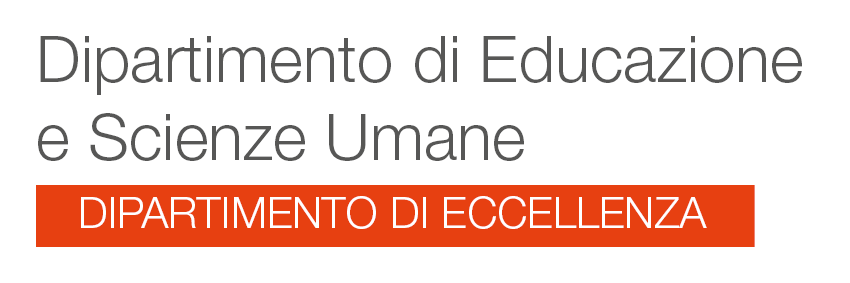 AZIONI
Reperimento di nuove risorse umane e materiali
Ampliamento rete di collaborazioni scientifiche nazionali e internazionali
Apertura nuovi curricula di CdS e di Dottorato
Istituzione di
	Osservatorio nazionale sugli analfabetismi
	Centro di documentazione educativa
	Laboratorio sul pensiero critico
Sperimentazione didattica (MULTILAB)
RECLUTAMENTO 
Rafforzamento dell’area 11
Reclutamento di 
un professore ordinario, di un RtdB e di un RU
2 contratti di ricerca biennali
1 unità di tipo C 
1 specialista informatico
INFRASTRUTTURE
Ambiente multimediale MULTILAB per sperimentare una didattica innovativa e trasformativa attraverso la ricerca con scuole, enti, associazioni, comunità;
Centro di documentazione educativa sulle buone pratiche didattiche, a partire dall’acquisizione, digitalizzazione e indicizzazione di documenti d’archivio relativi all’opera di Loris Malaguzzi;
Osservatorio nazionale sugli analfabetismi, per ricerche empiriche e teoriche, che mirino a rilevarne periodicamente la fisionomia e aggiornare i modelli pedagogici di contrasto; 
Laboratorio sul pensiero critico, che promuova ricerche filosofiche in vista di un’educazione alle capacità argomentative e interpretative su testi, immagini e contesti, in riferimento ai principi del dibattito democratico e con riguardo alla dimensione multiculturale e multireligiosa.
DIDATTICA DI ELEVATA QUALIFICAZIONE
Nuovo curriculum in “Visual literacy and new languages in educational processes” (Dottorato industriale internazionale Reggio Childhood Studies)
Sviluppo del tema dell'analfabetismo religioso nel quadro del Dottorato nazionale in Studi religiosi (con l’Alta Scuola Europea di Scienze Religiose);
Nuovo curriculum in “Progettazione pedagogica per l’inclusione sociale” nella LM in Scienze pedagogiche
6
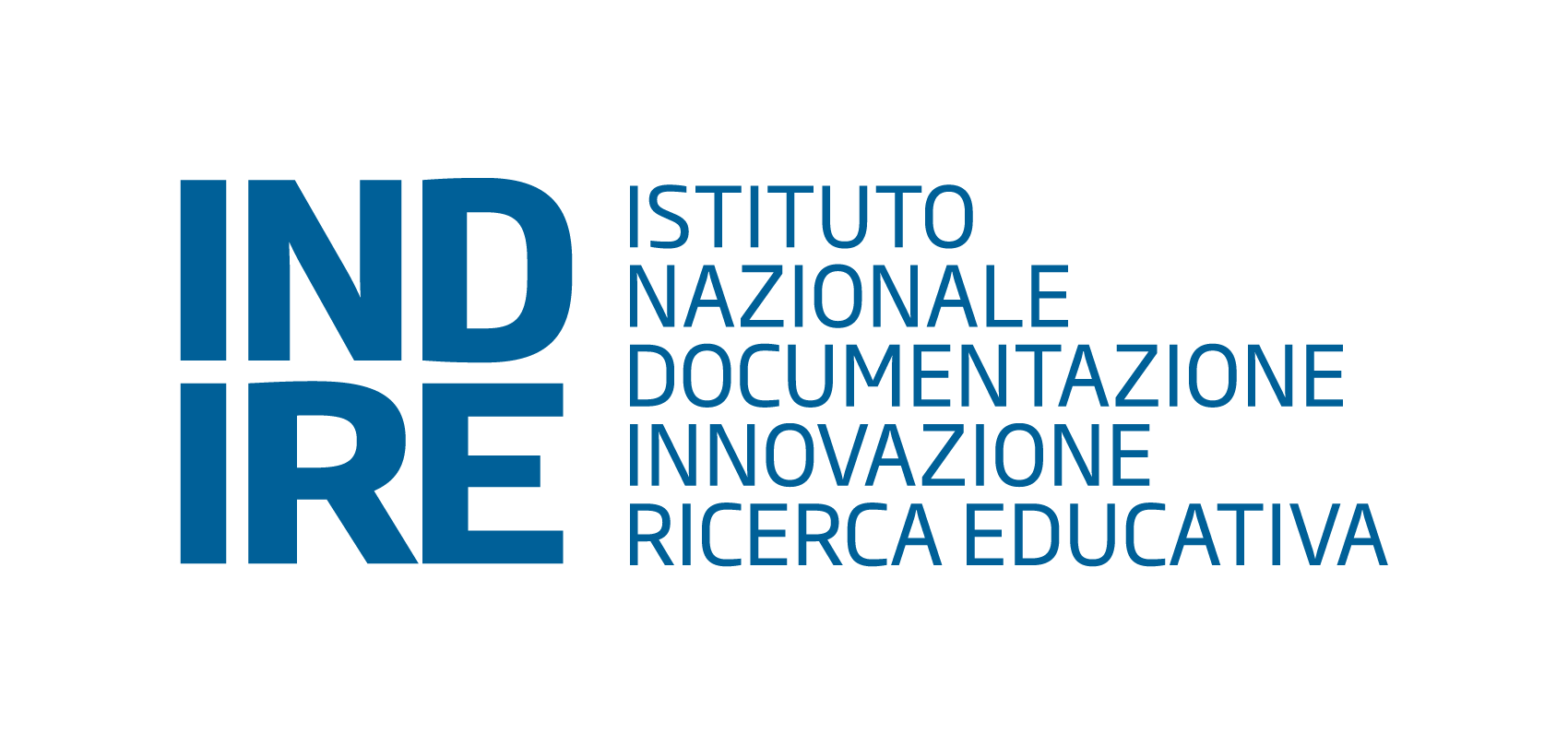 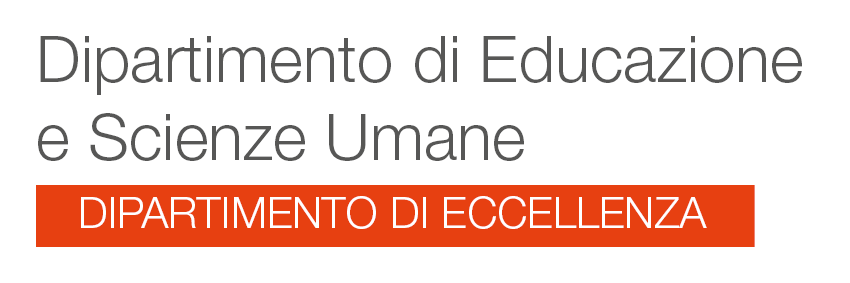 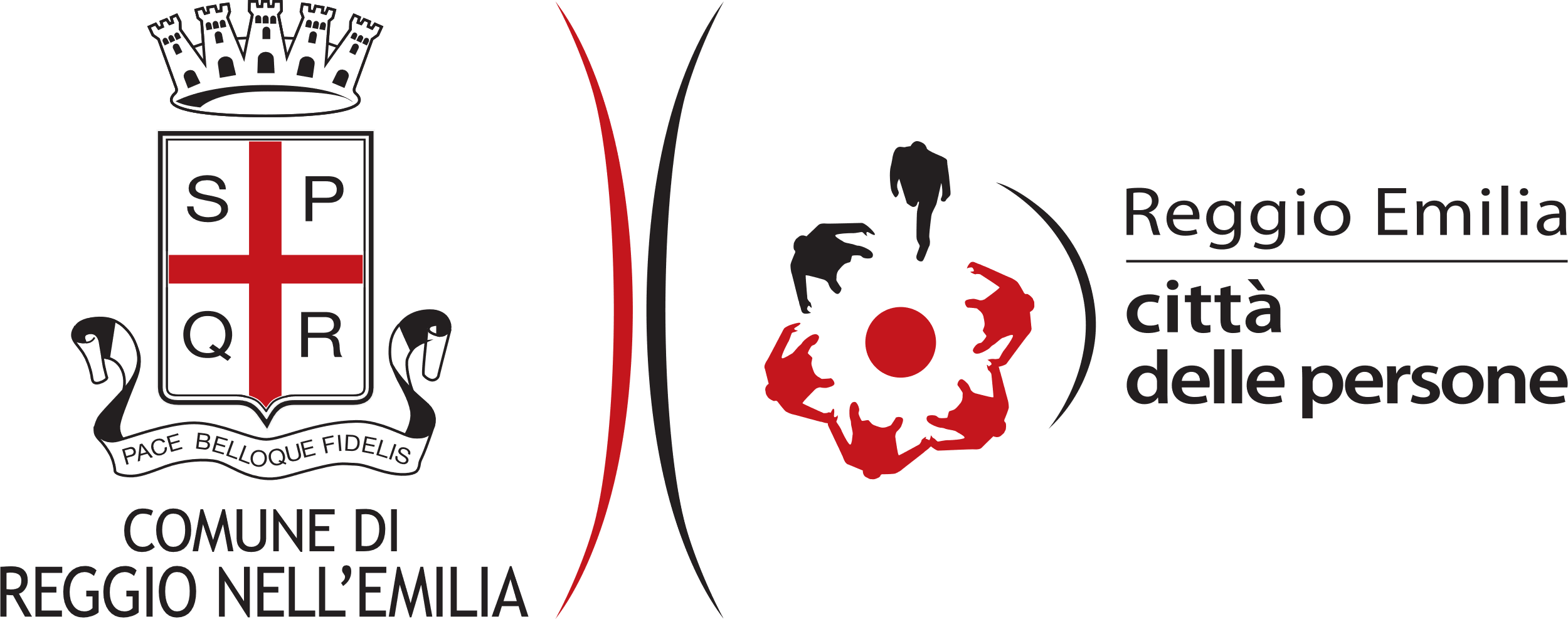 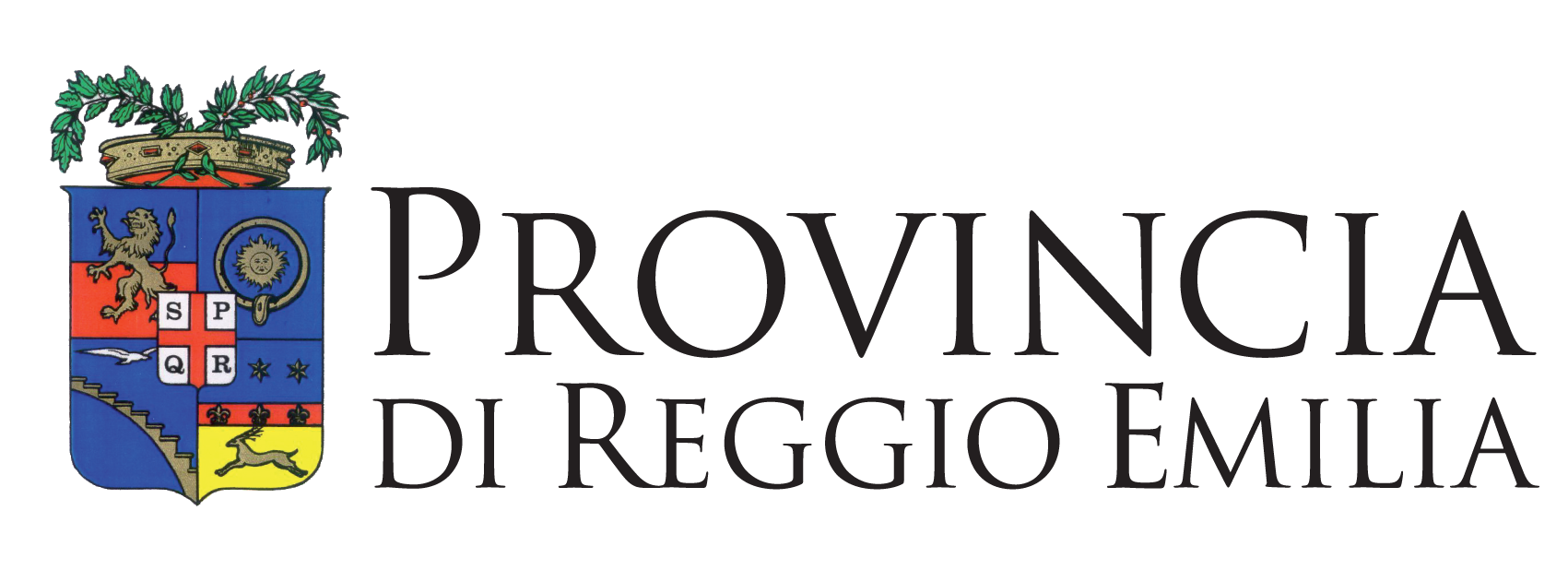 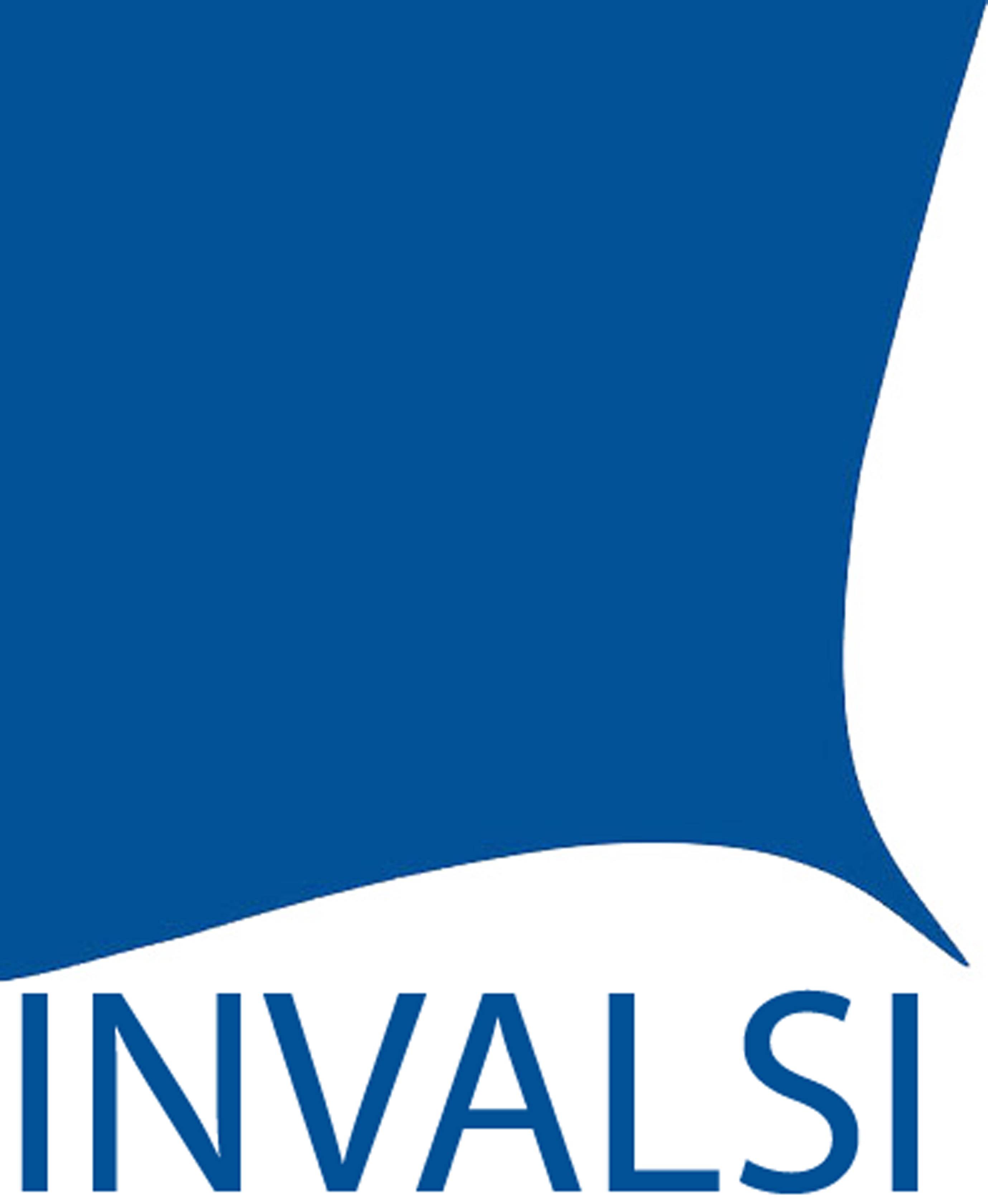 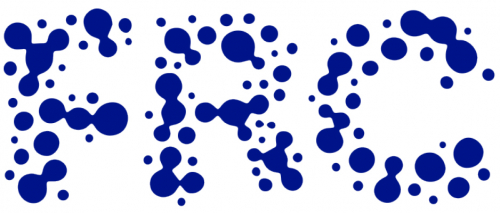 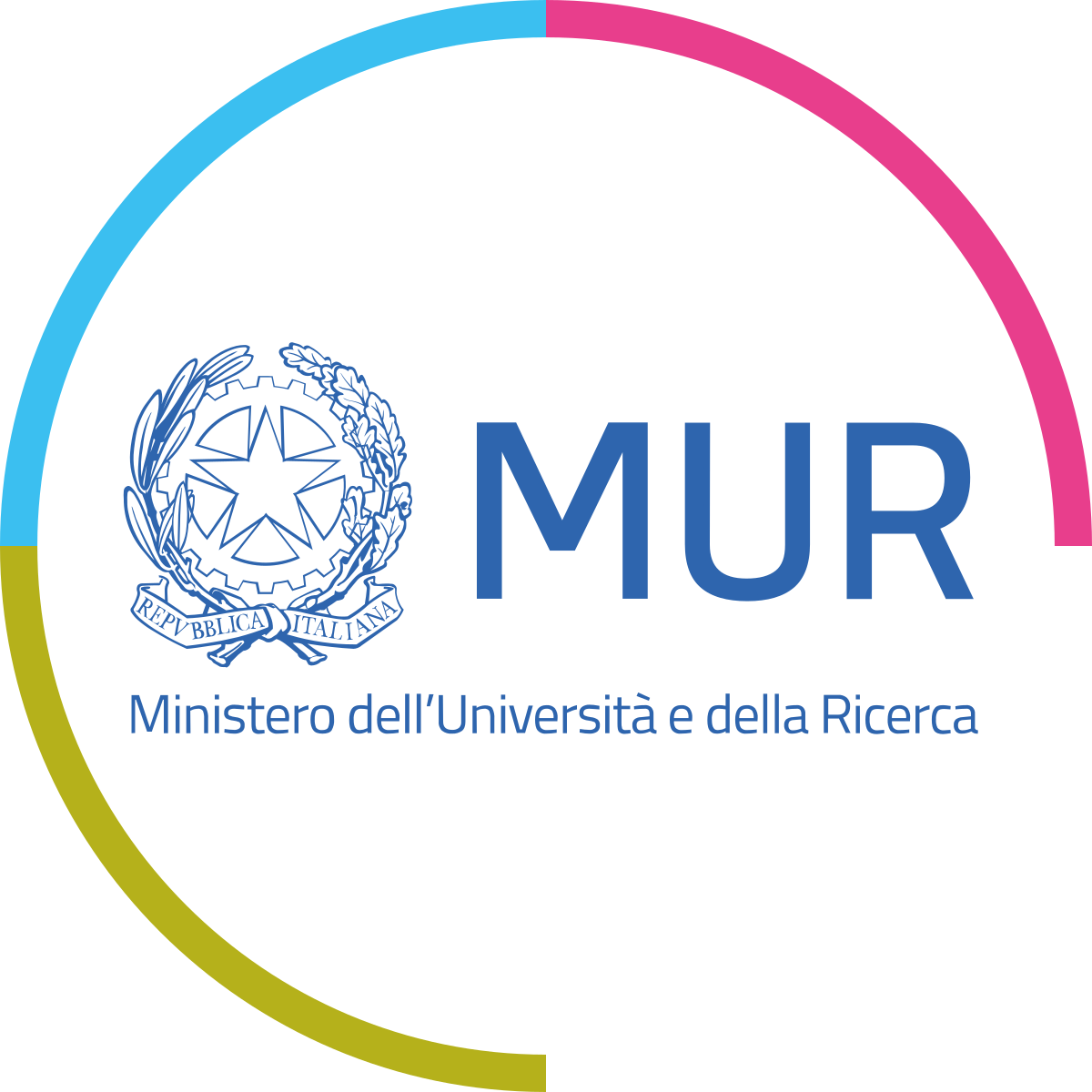 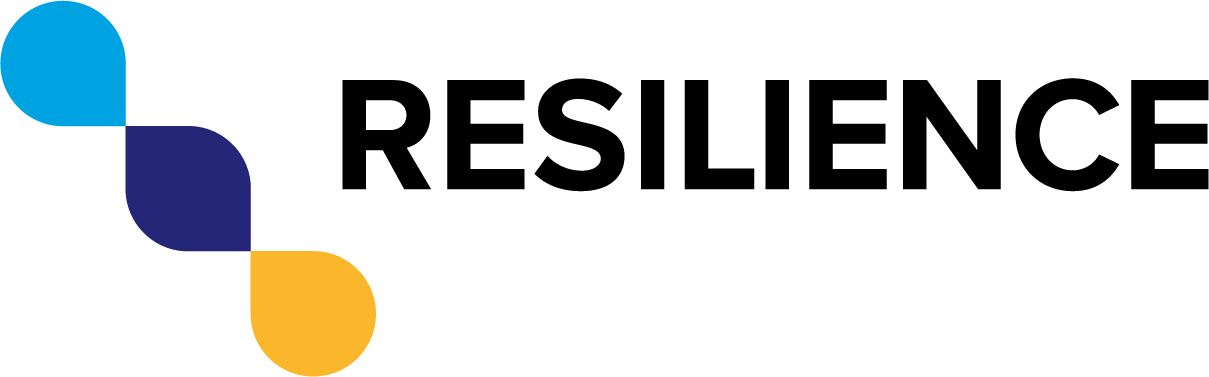 STAKEHOLDERS
OUTREACH
7
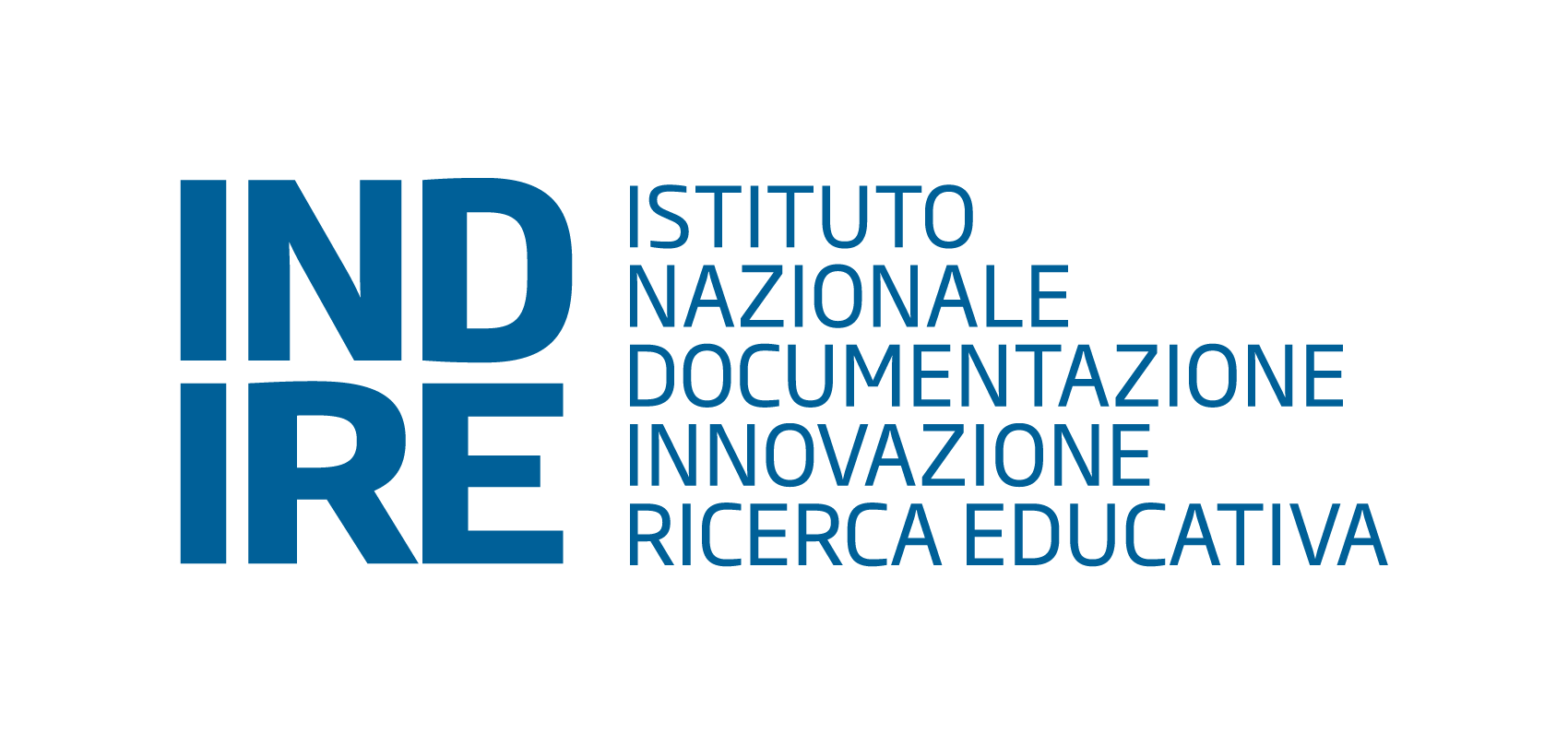 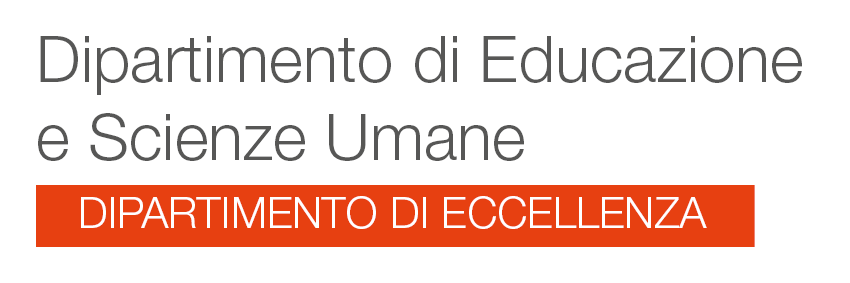 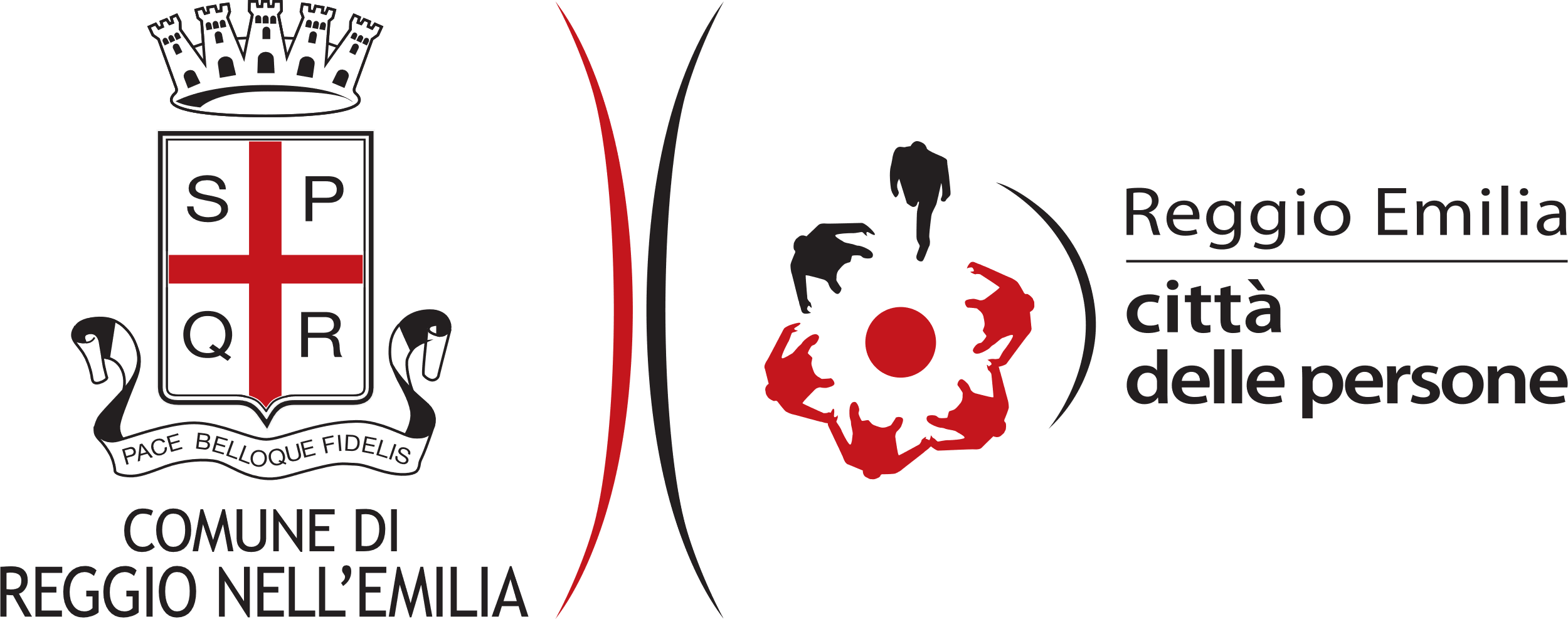 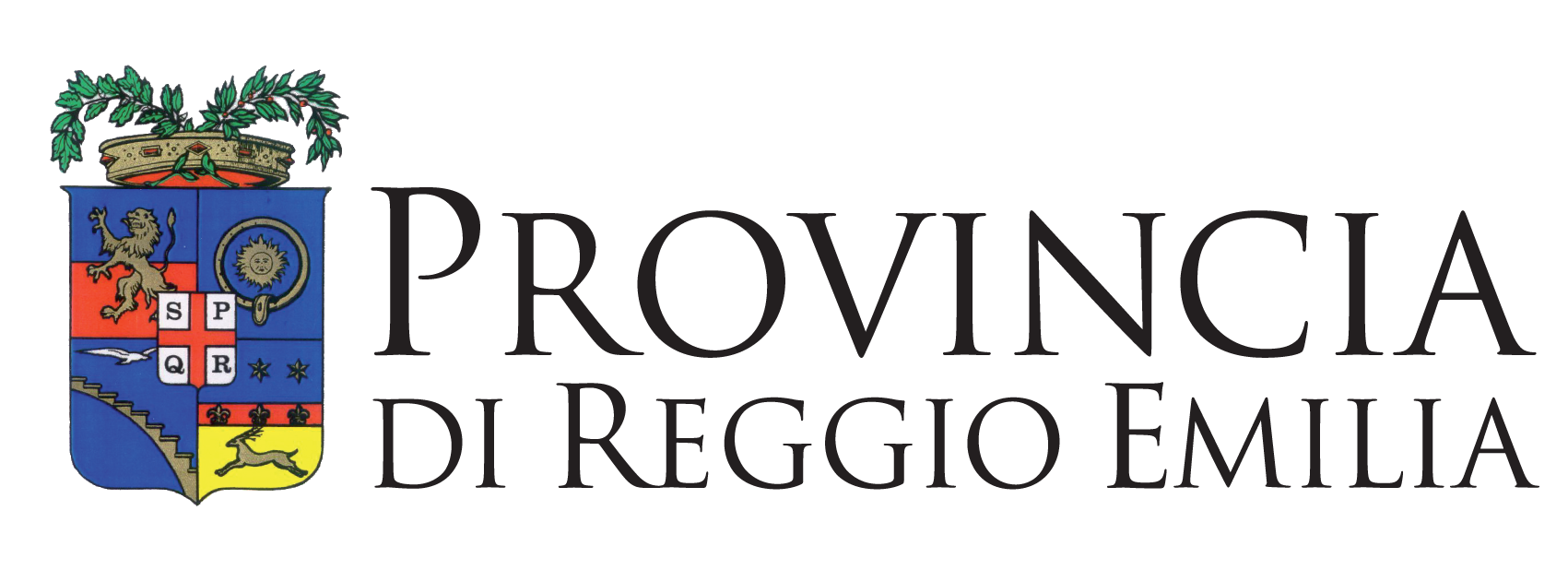 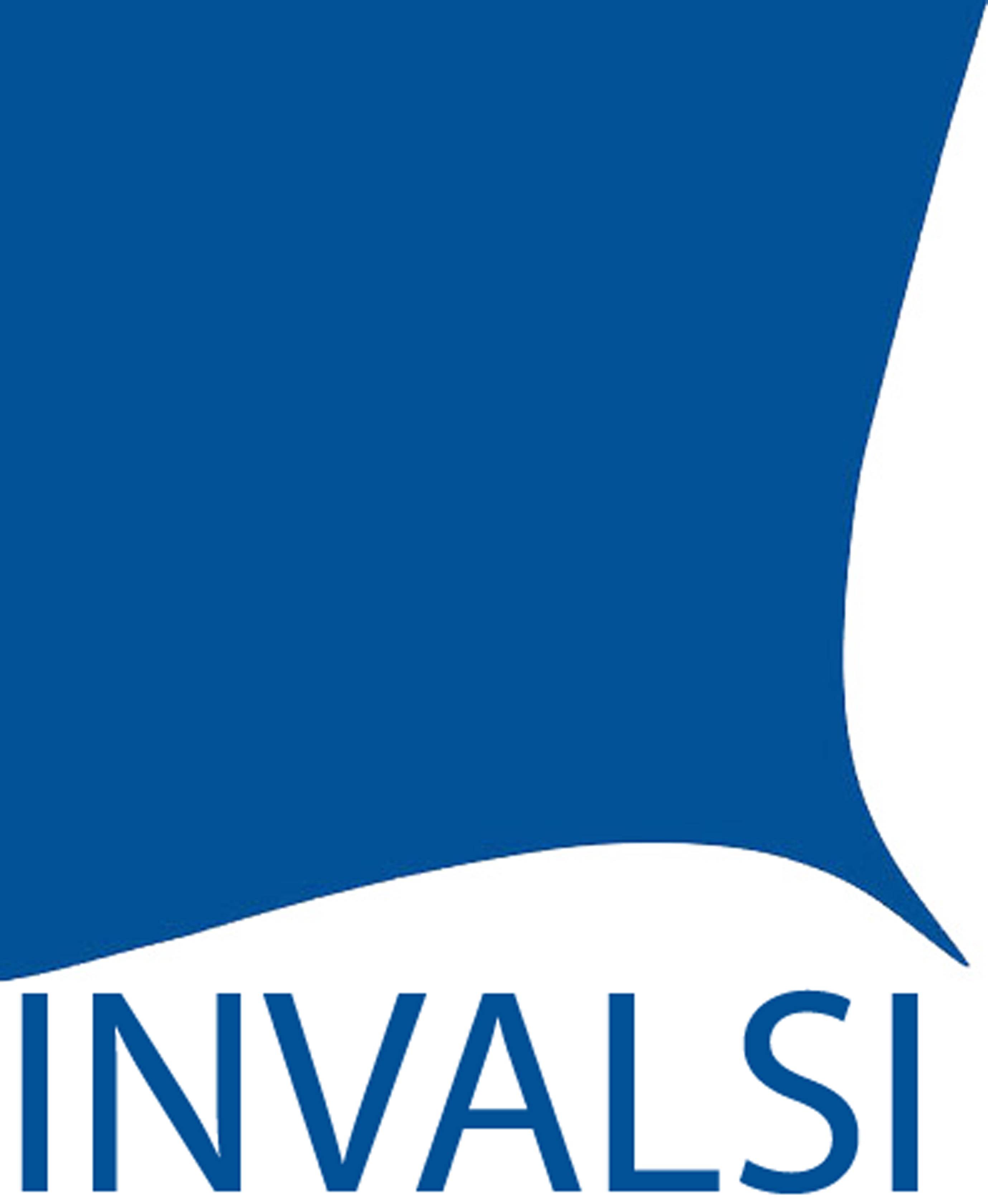 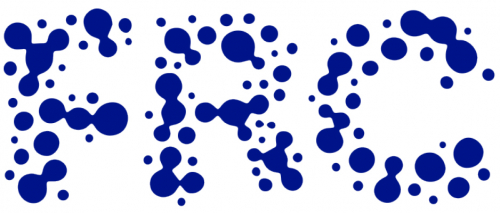 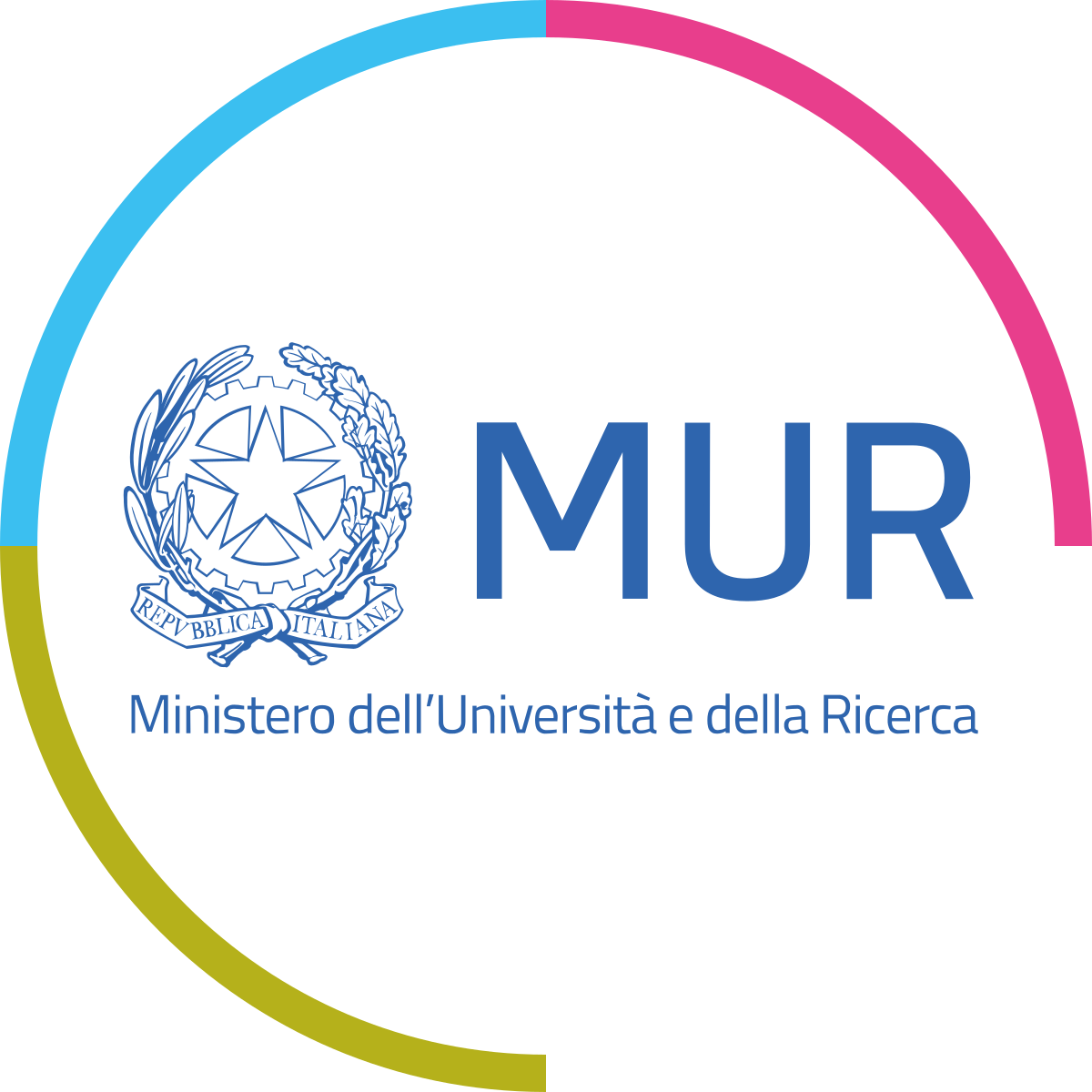 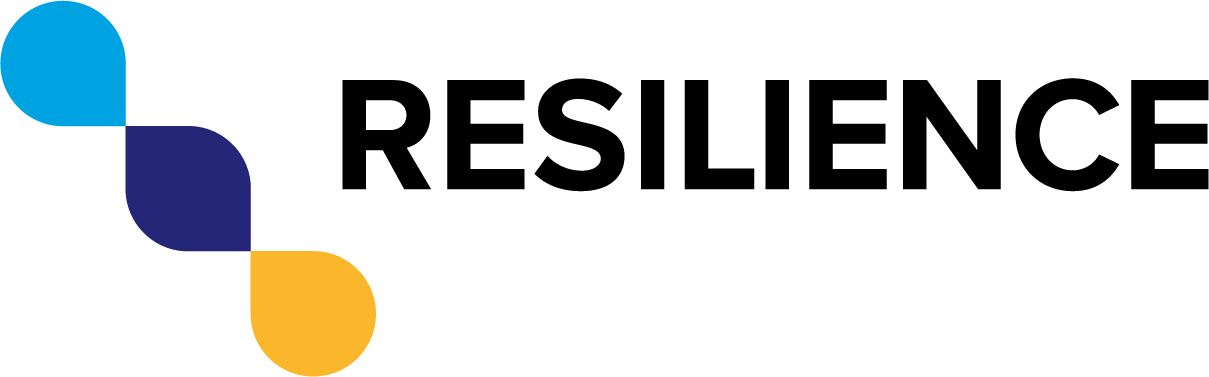 STAKEHOLDERS
OUTREACH
Ampliamento delle collaborazioni con musei nazionali e locali e con le reti di biblioteche civiche
Pratiche di didattica scolastica ed extra-scolastica
Sensibilizzazione dell’opinione pubblica sull’impatto dei costi sociali
Allargamento delle reti
8
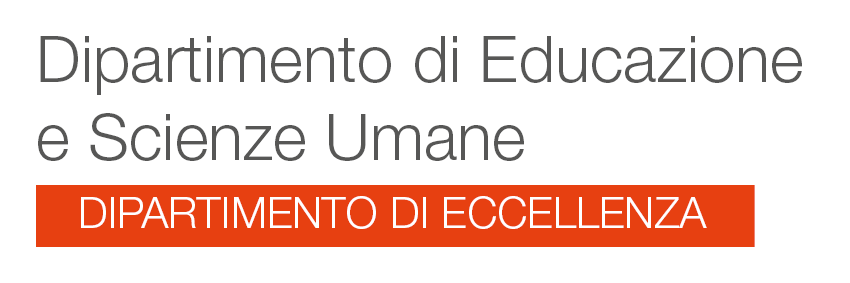 IMPATTO SOCIO-ECONOMICO
Incremento della consapevolezza dell’importanza della ricerca nella progettazione di strategie di contrasto agli analfabetismi dotati di maggior costo sociale;
Trasferimento di conoscenze di avanguardia sugli analfabetismi a enti e associazioni, allo scopo di costruire reti più efficienti e più  incisive;
Promozione dell’importanza della cittadinanza democratica attraverso un’istruzione di qualità e inclusiva, che accompagni le persone nello sviluppo di un pensiero critico, necessario per il miglioramento della coesione sociale;
Attrattività delle scienze umane all’interno del Sistema d’Ateneo rispetto a finanziamenti provenienti anche dal settore privato.
9
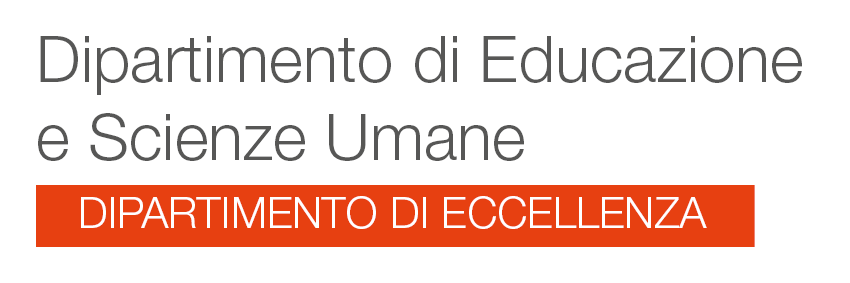 Il progetto è stato elaborato da:
Annamaria Contini, Direttrice DESU
Carlo Altini
Chiara Bertolini
Francesca Cadeddu
Roberta Cardarello
Andrea Mariuzzo
Federico Ruozzi
Per seguire le attività e i risultati del progetto
https://www.des.unimore.it/
 @UnimoreD
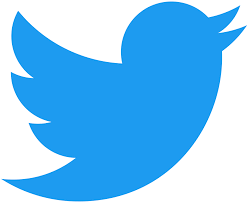 10